Volunteer mileage Reimbursement Process
Turn up volume and follow along
Need three documents
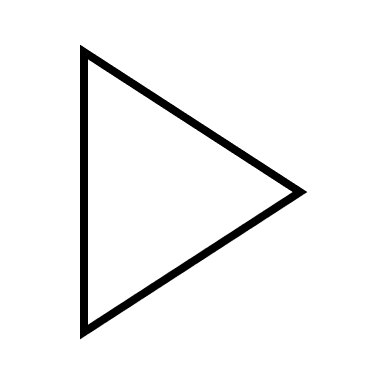 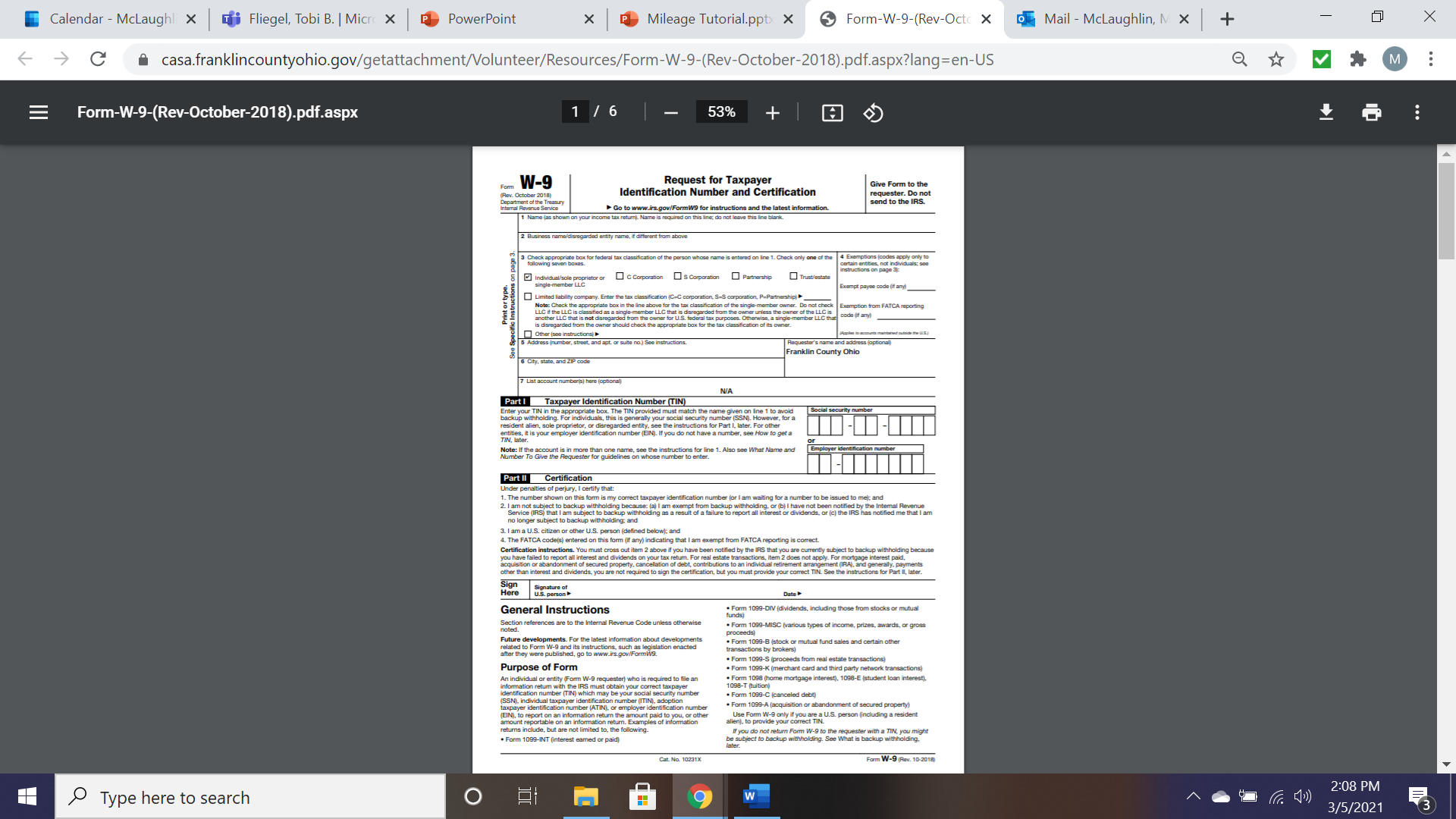 W-9 form
Fill out once per year.
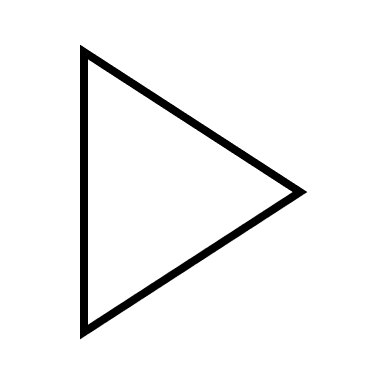 Mileage reimbursement form
Each row is per address, as is the Google route. 
In the last column, multiply the number of miles driven by 14 cents (or .14)
There is no audio for this slide. This form will calculate the mileage and rate for you as you enter the information.
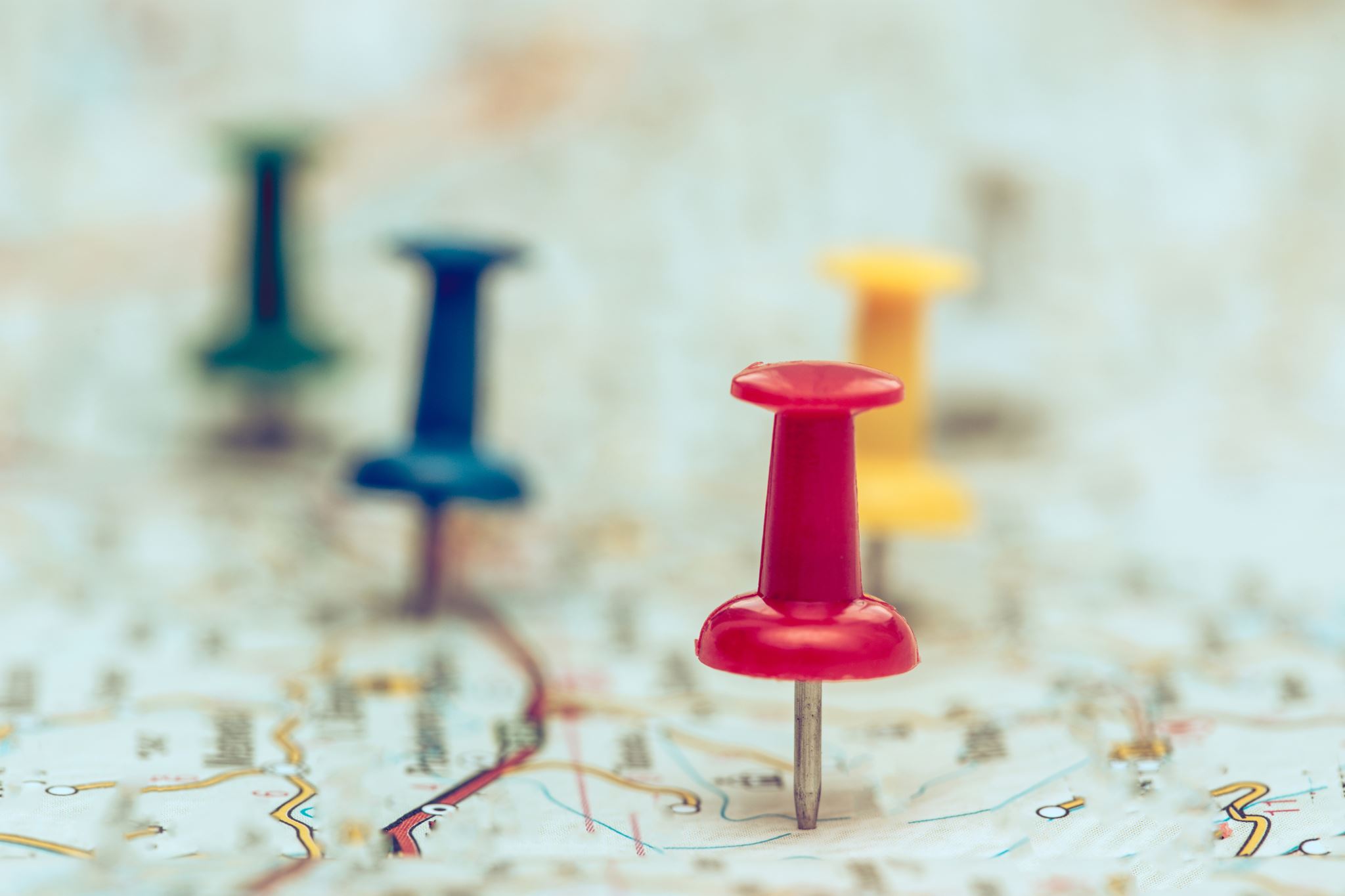 Google Maps Image
The next few slides show you how to save a pdf of your route on Google Maps.
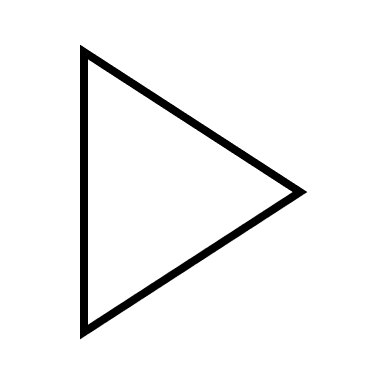 1.                                                                              2.
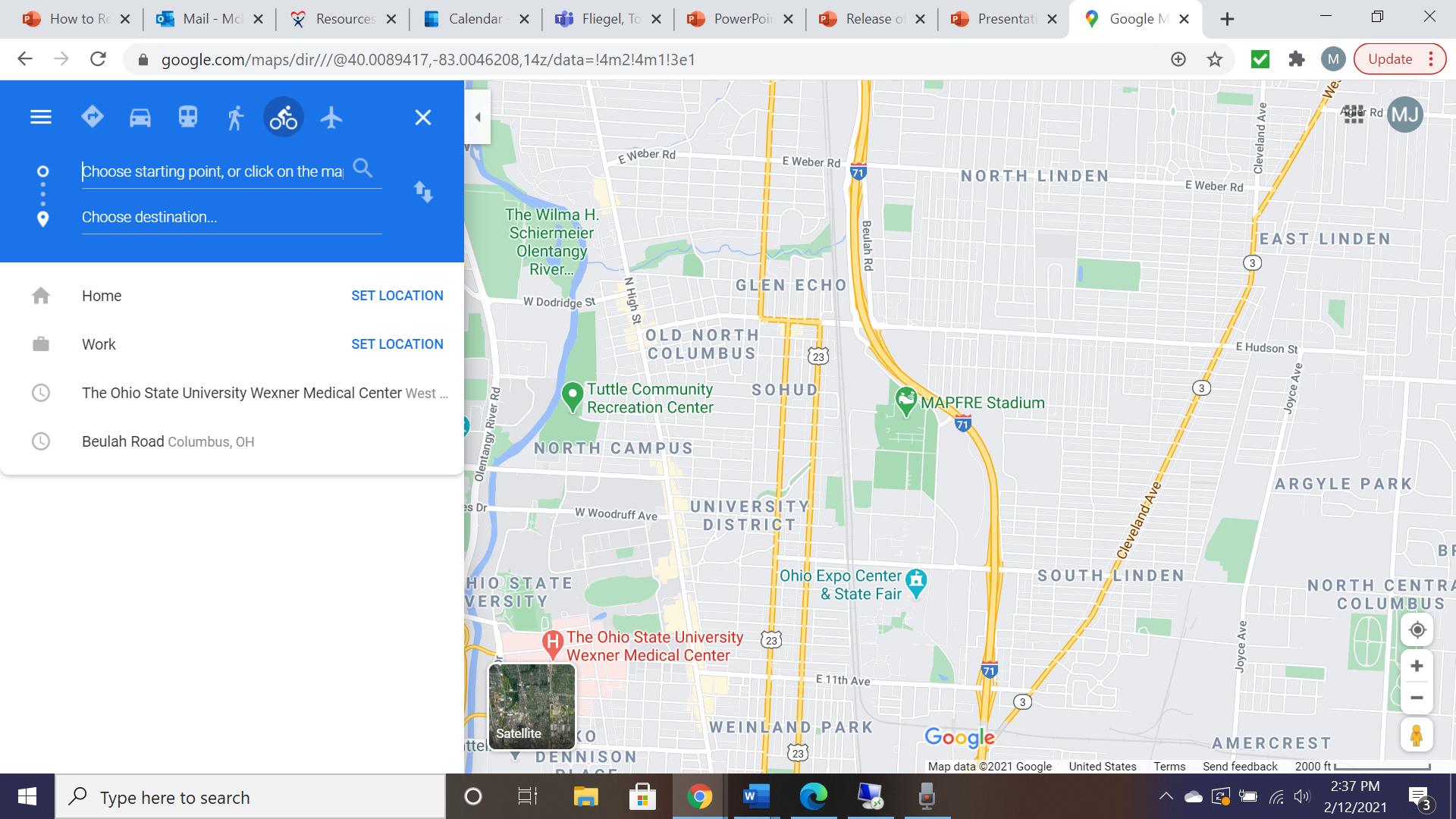 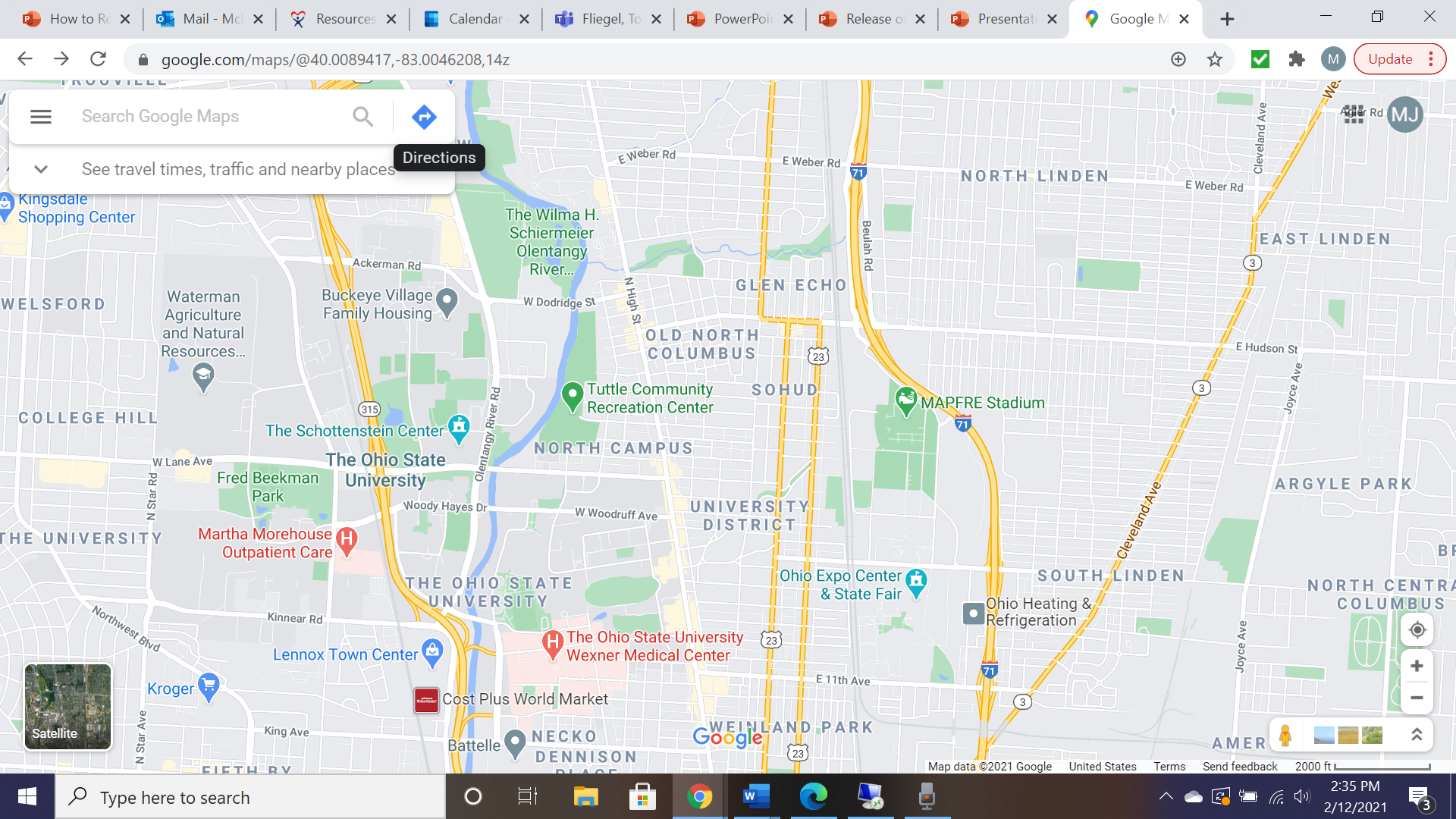 Tracking your route
Using Google Maps: https://www.google.com/maps

1. Click on directions in the top left corner of the screen

2. Type your starting location on the first line, and where you want to go in the box directly underneath it.
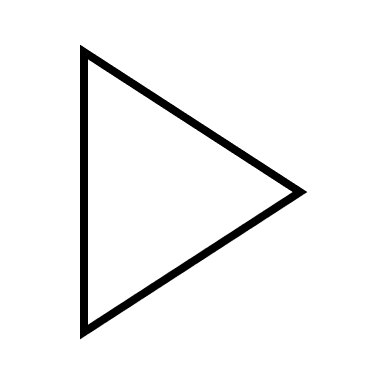 3. Pick your route
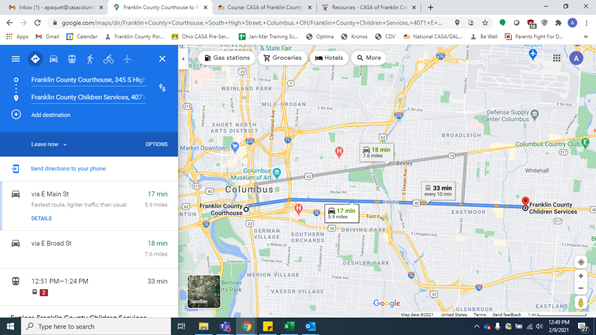 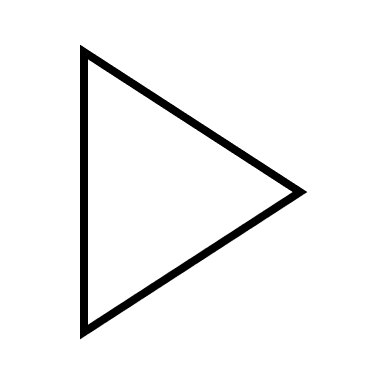 Ctrl+P
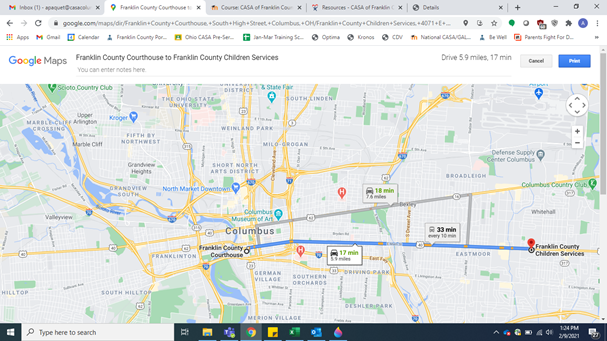 3. Select Route
4. Type Ctrl+P
Click on Print in top right corner


*You only need to submit one map per address, not per drive
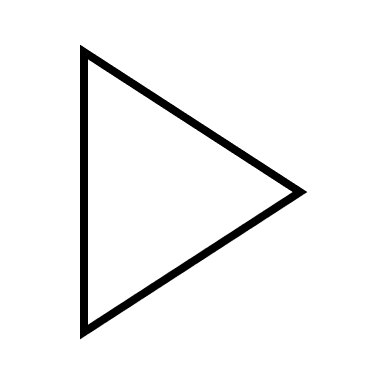 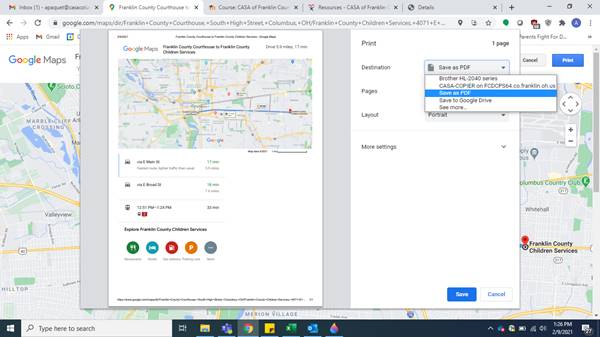 5. Use drop down and select save as pdf, then click save at the bottom
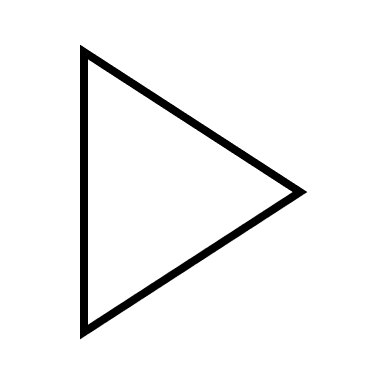 Submit Requests to Joanne Sheely
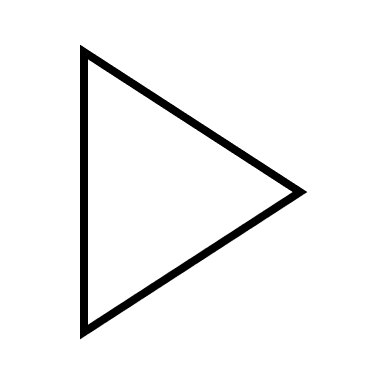 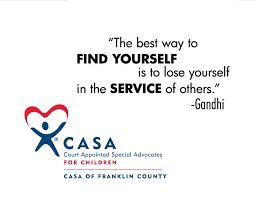 Contact casa with any questions
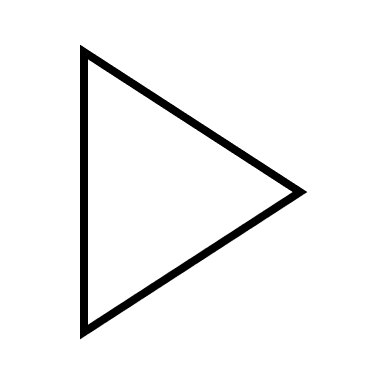